Росихина Анастасия Дмитриевна
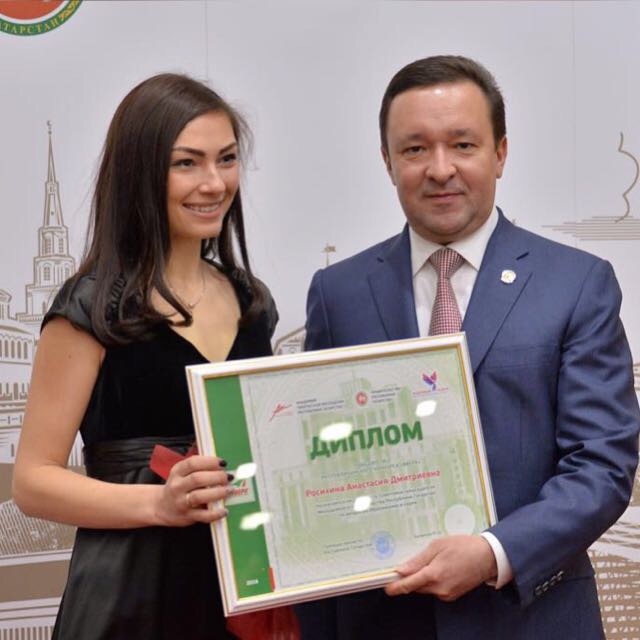 Учитель английского языка I кв.категории
Советник председателя Молодежного правительства РТ по вопросам образования и науки
Коуч сессия
Старший учитель
Учитель-мастер
Учитель-наставник
Учитель-эксперт
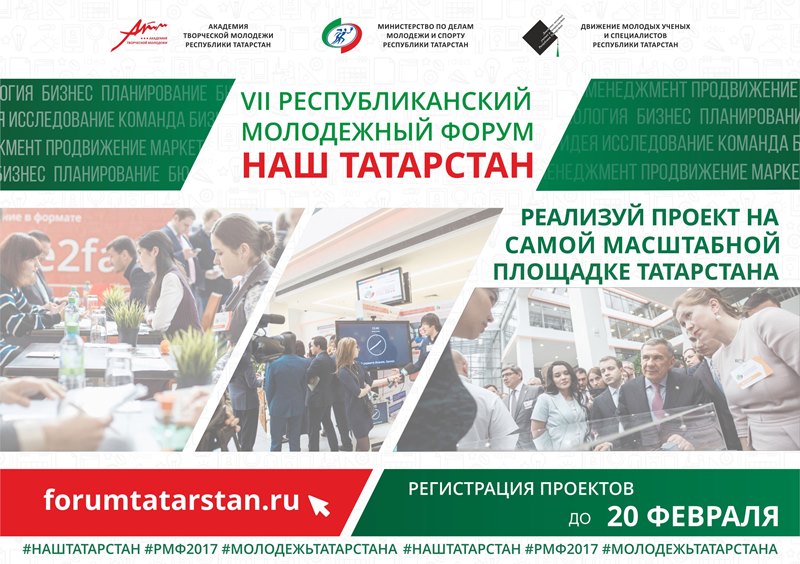 Педагогические компетенции
компетентный
практик
инновационный
активный
гражданин
педагог
ответственный
лидер
наставник
успешный
5 педагогических компетенций:
Компетентный педагог
Активный гражданин
Успешный лидер
Инновационный практик
Ответственный наставник
Контакты
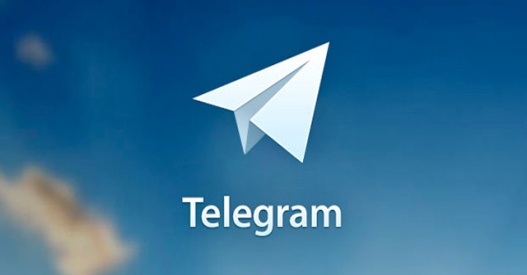 8 9178 85 87 85
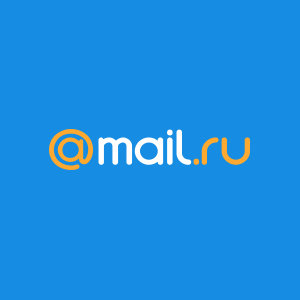 Stasya0601@mail.ru
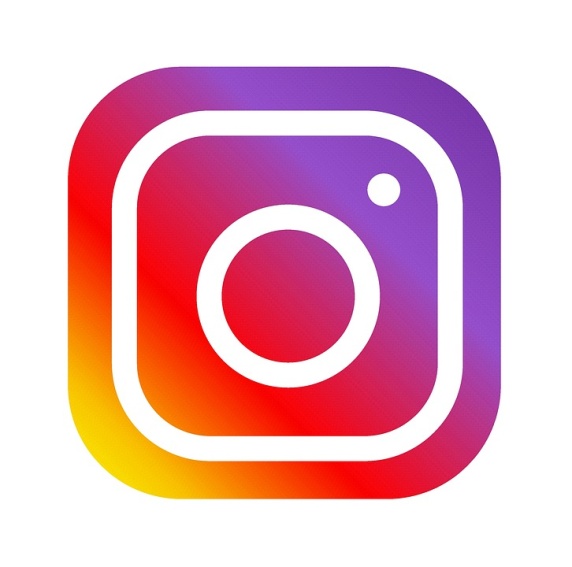 stasya0601
СПАСИБО ЗА ВНИМАНИЕ!